تمثيل الكسور العشرية على خط الأعداد
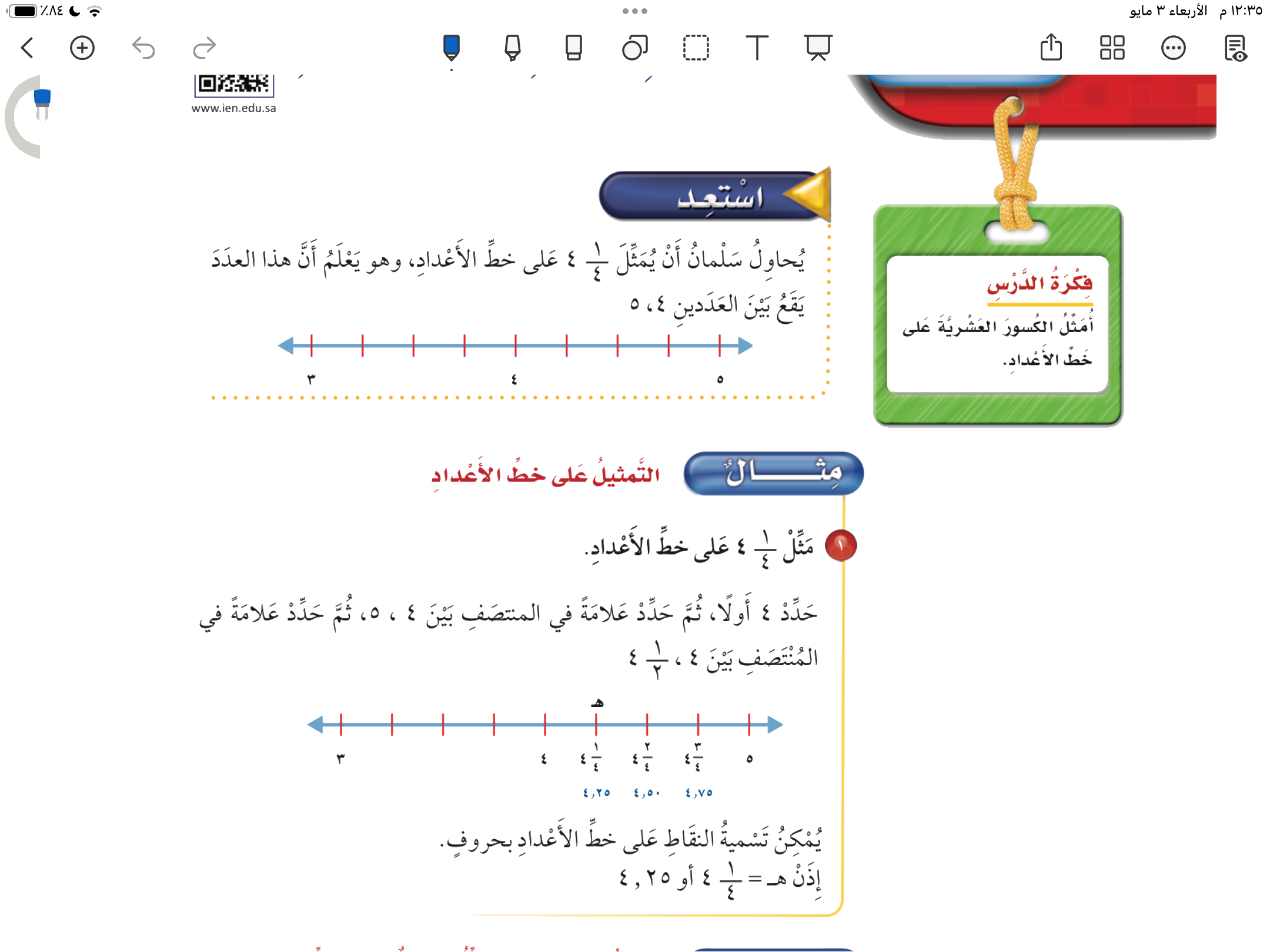 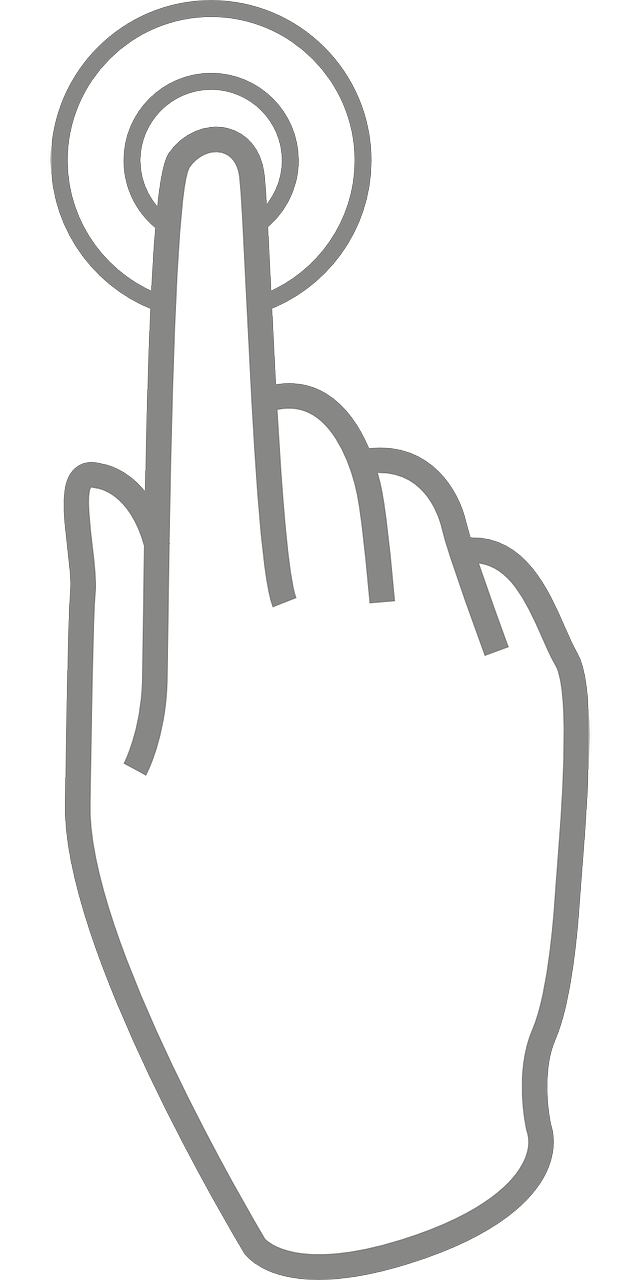 تمثيل الكسور العشرية على خط الأعداد
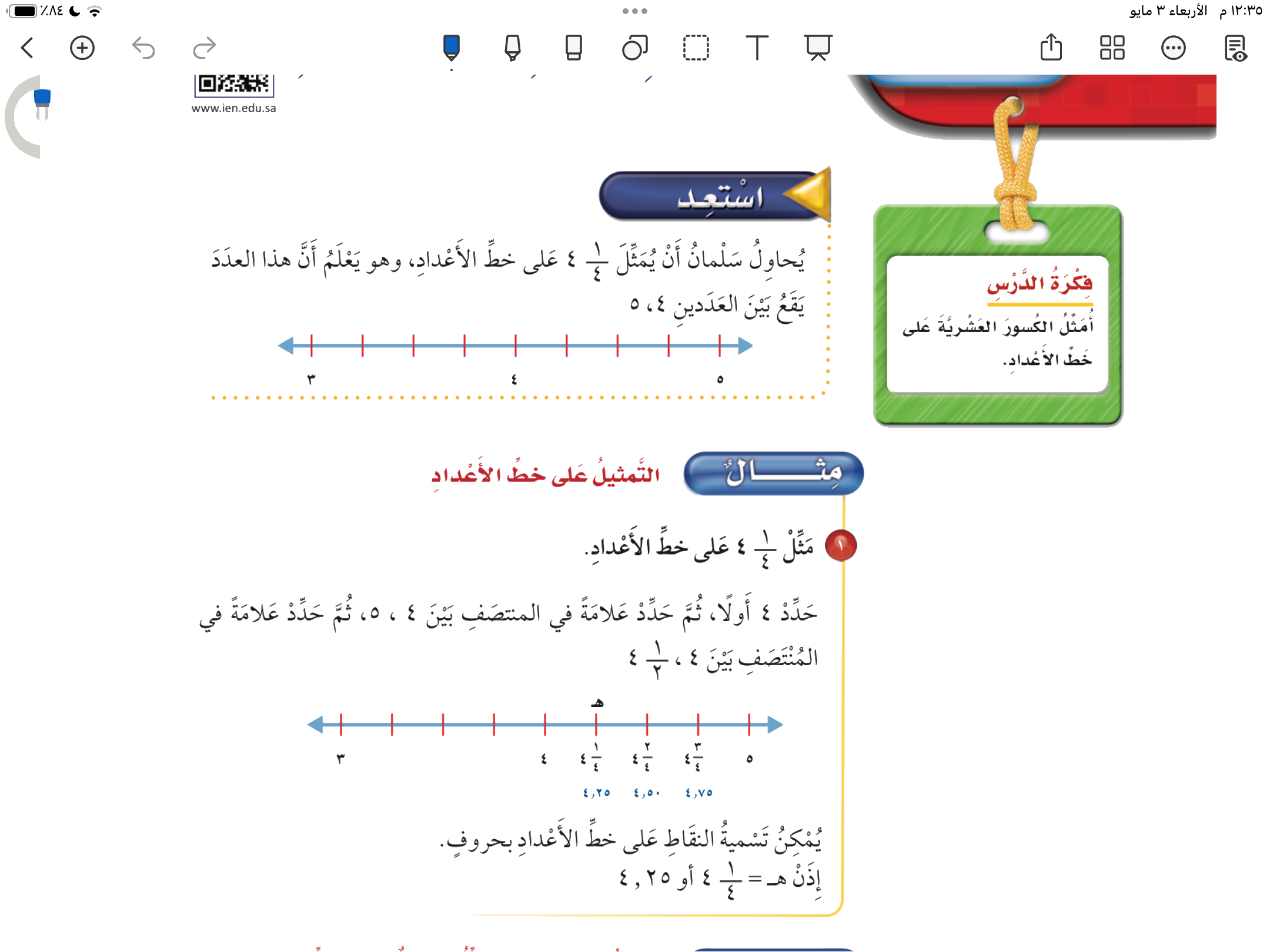 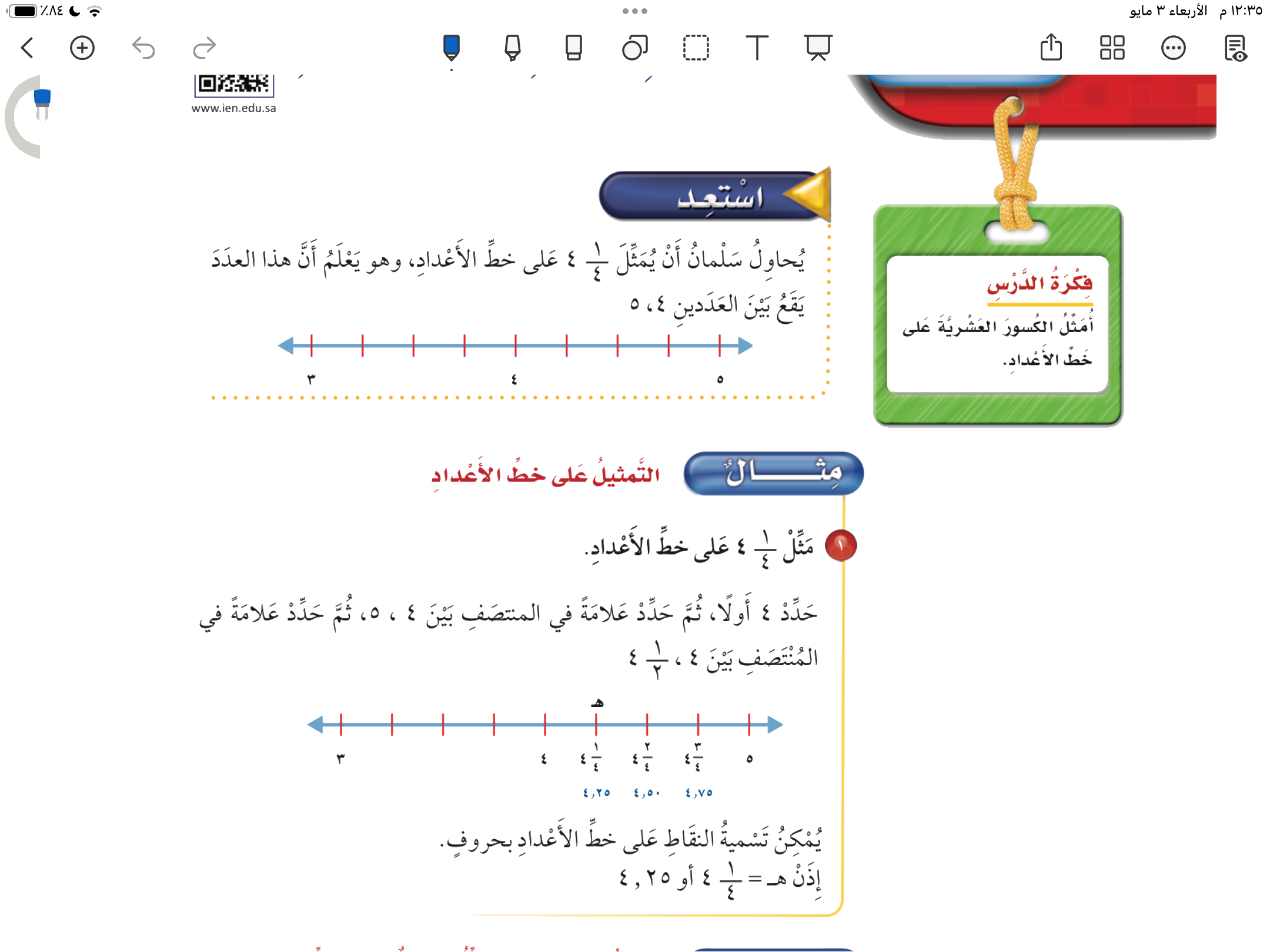 صفحة ١١٤
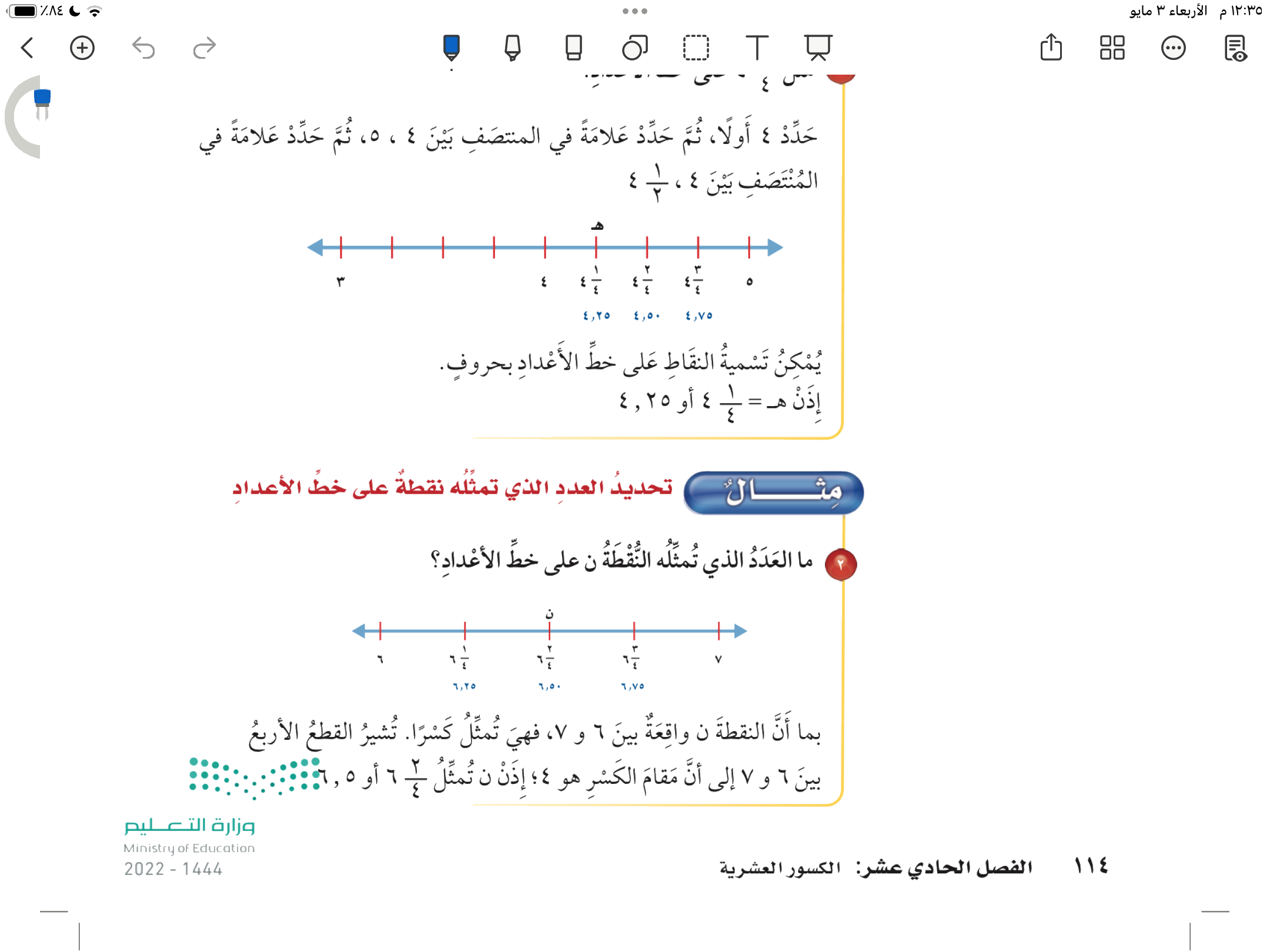 صفحة ١١٤
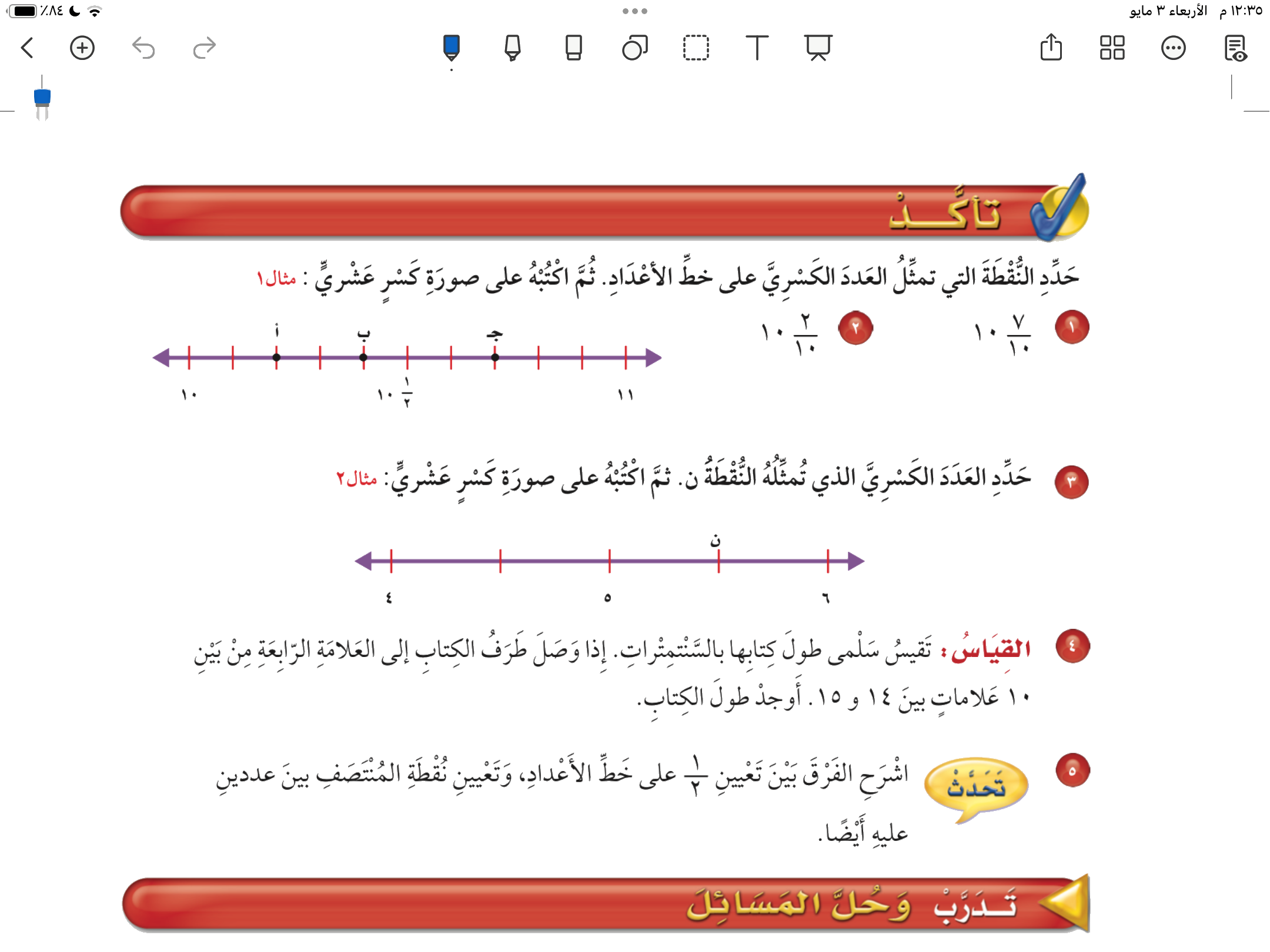 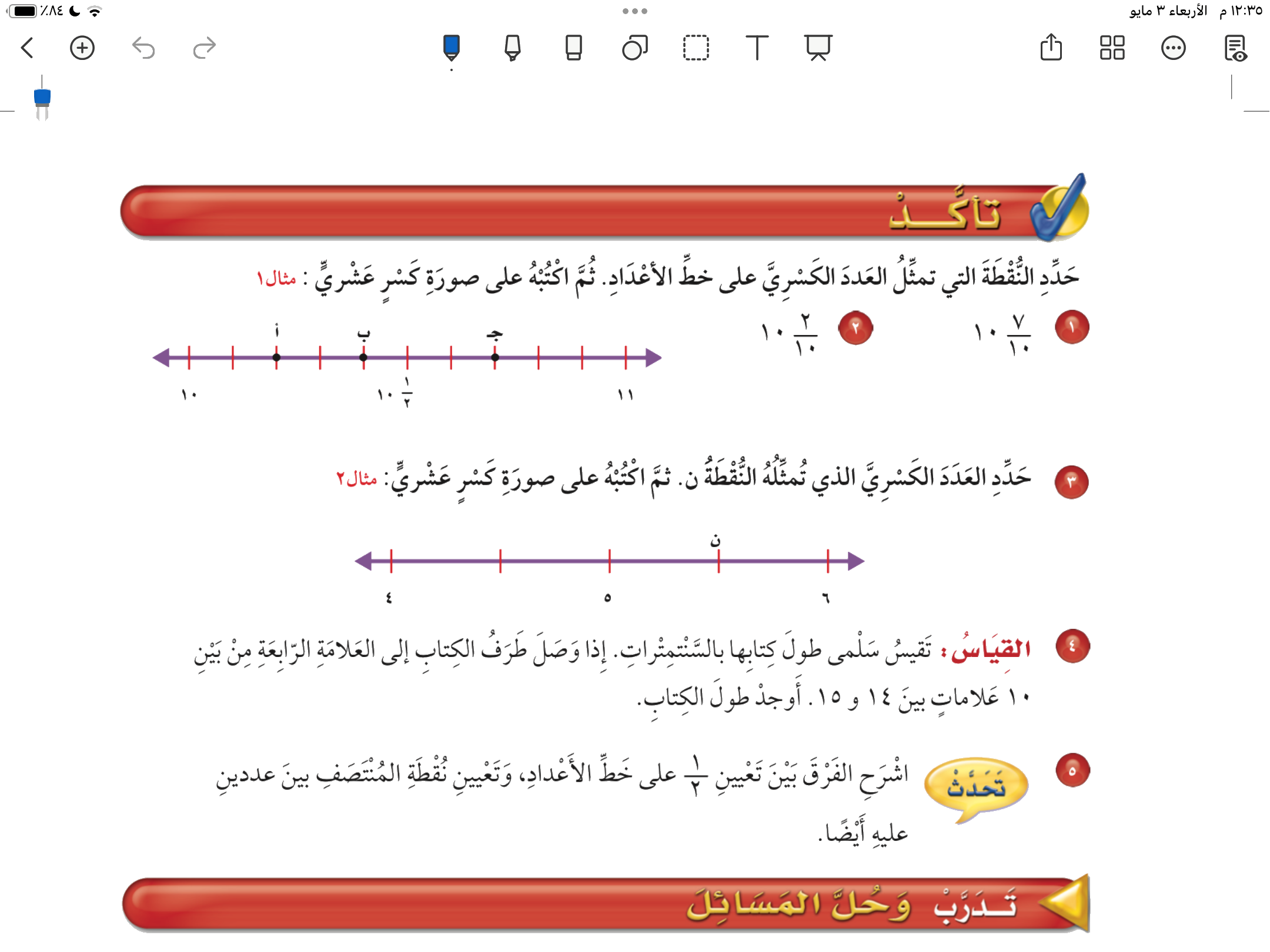 صفحة ١١٥
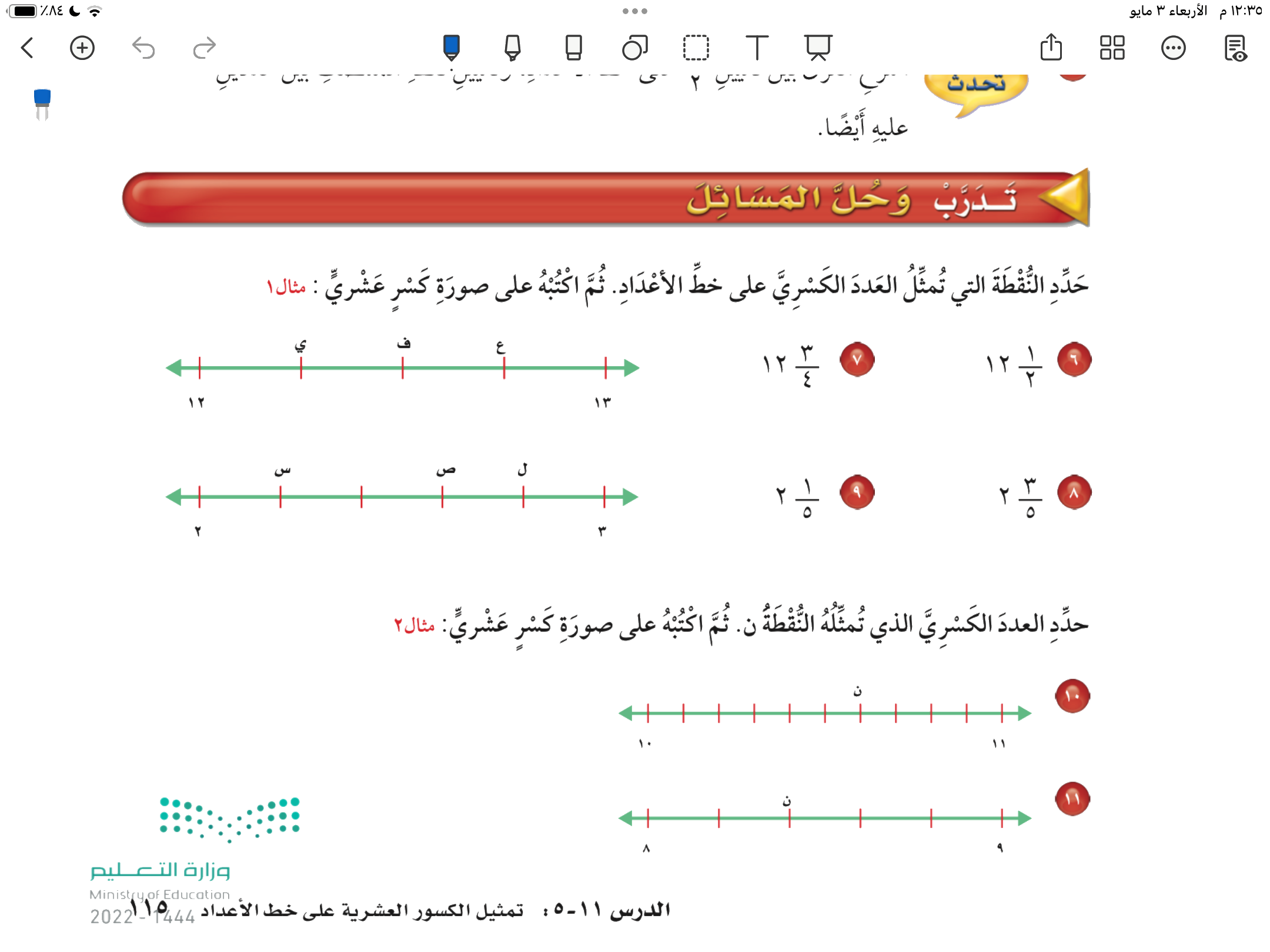 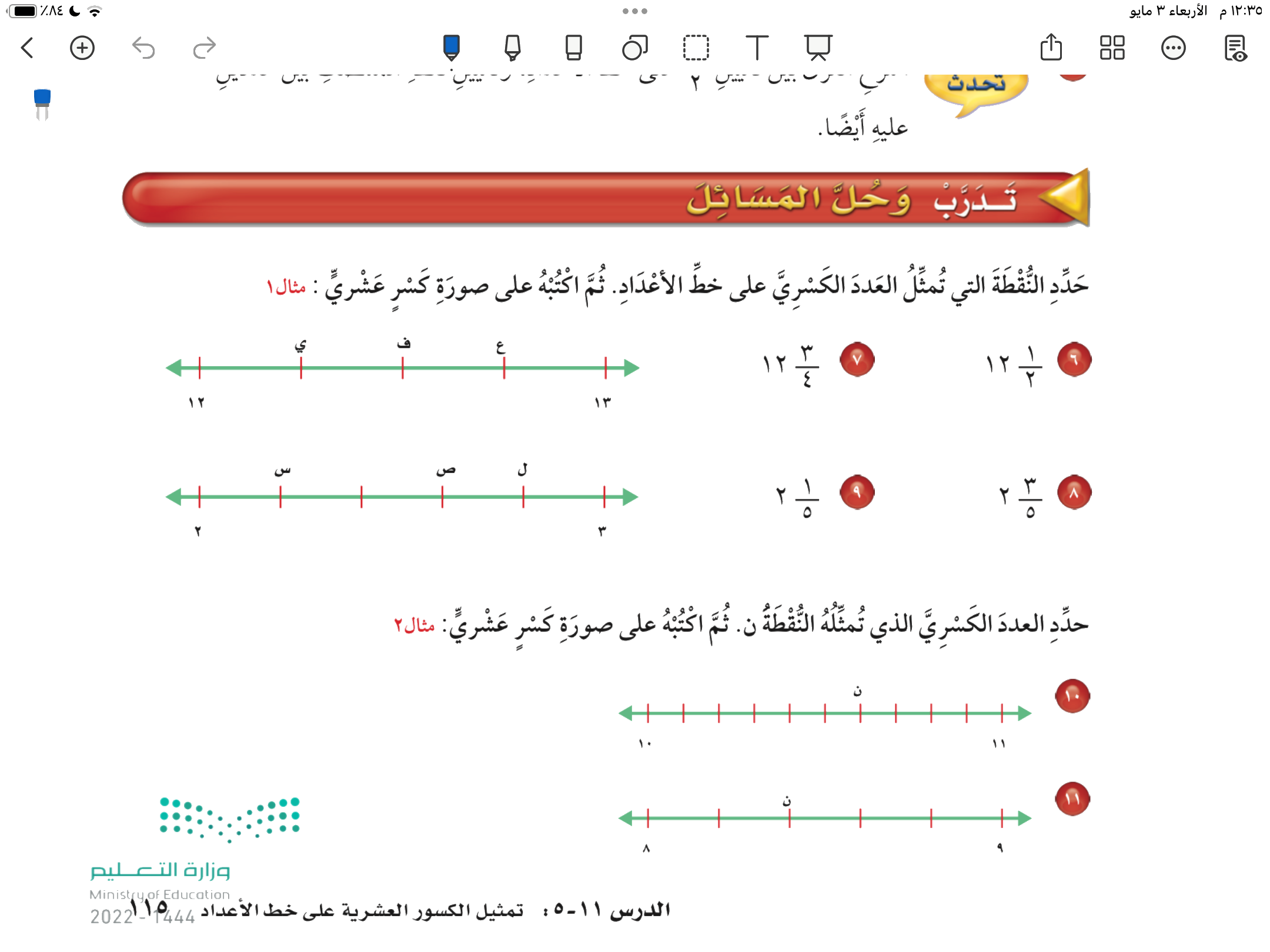 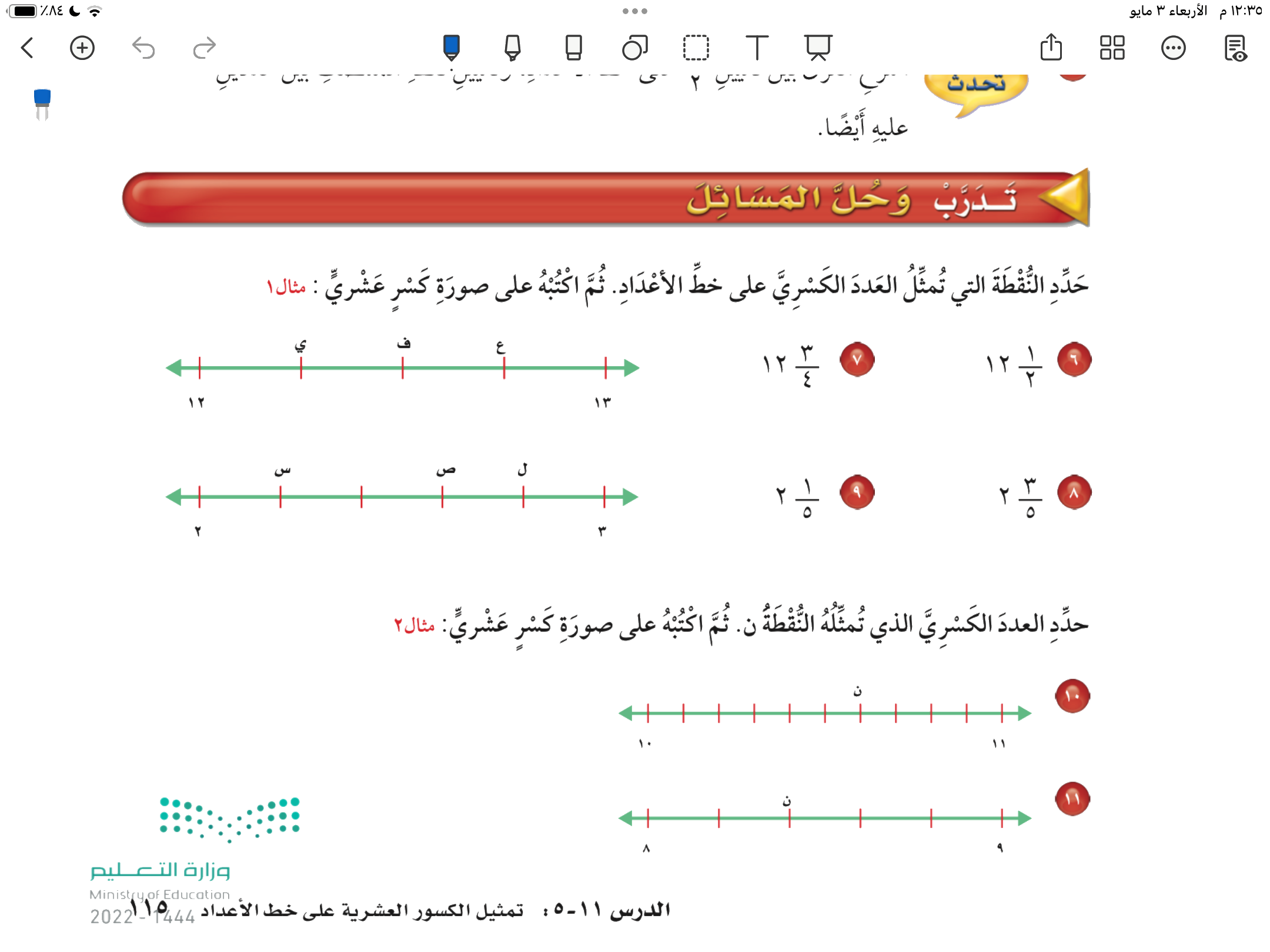 صفحة ١١٥
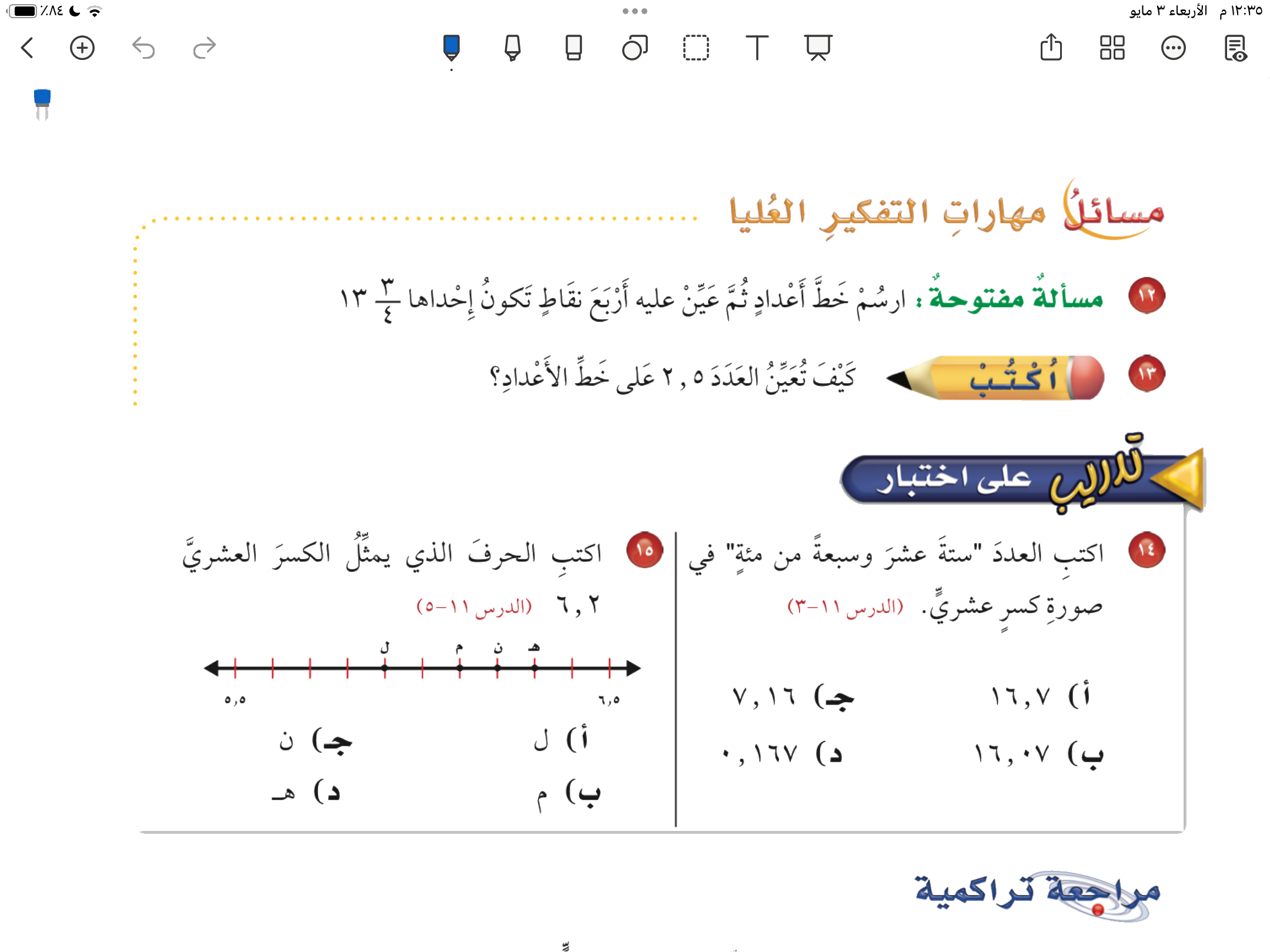 صفحة ١١٦